Роль химии в нашей жизни
Иванова А.А.
учитель химии
Металлургия
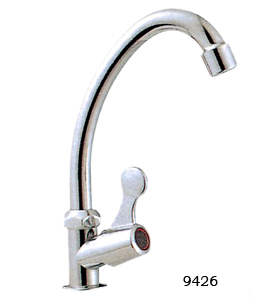 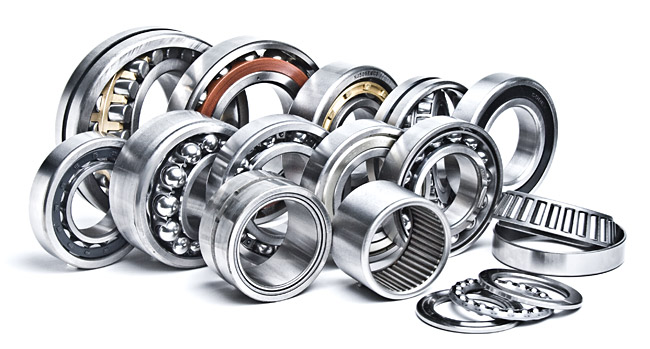 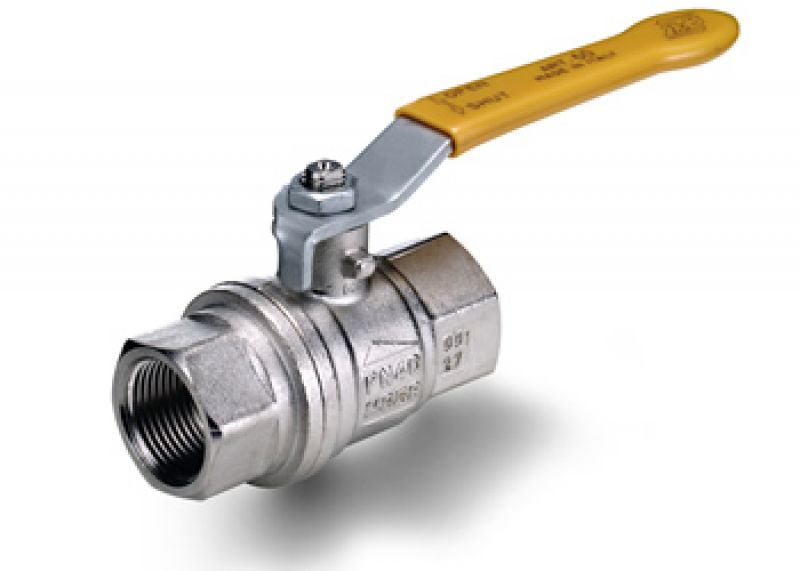 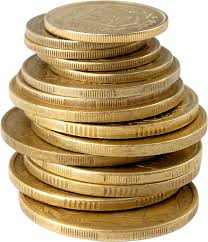 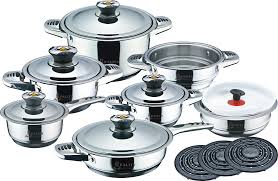 Машиностроение
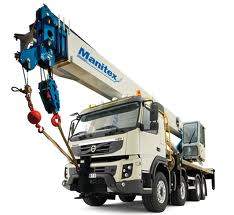 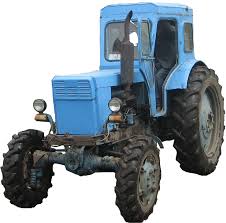 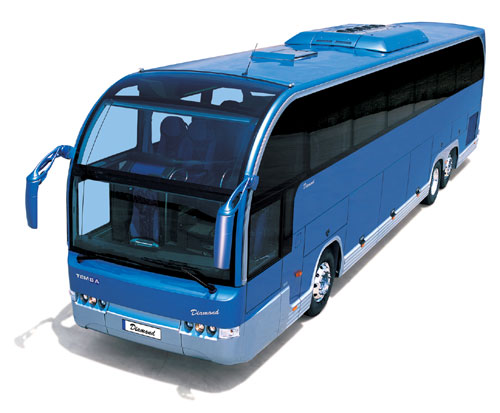 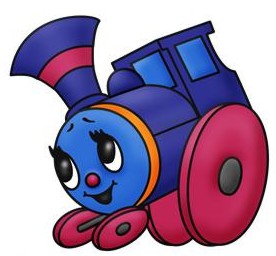 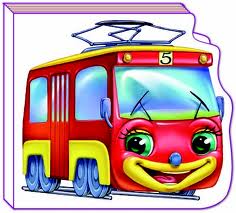 Сельское хозяйство
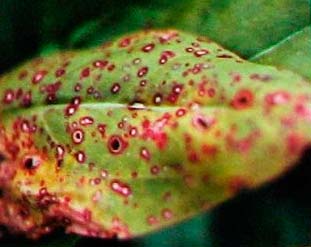 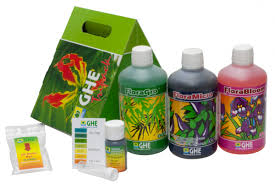 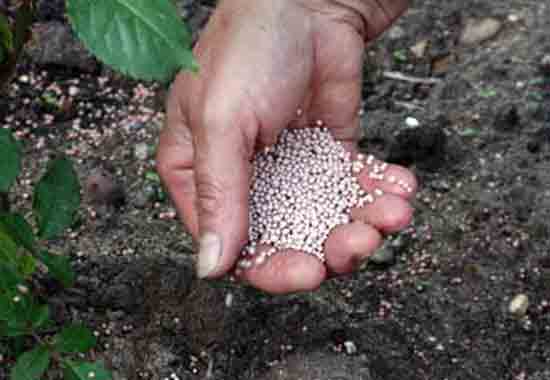 Строительство
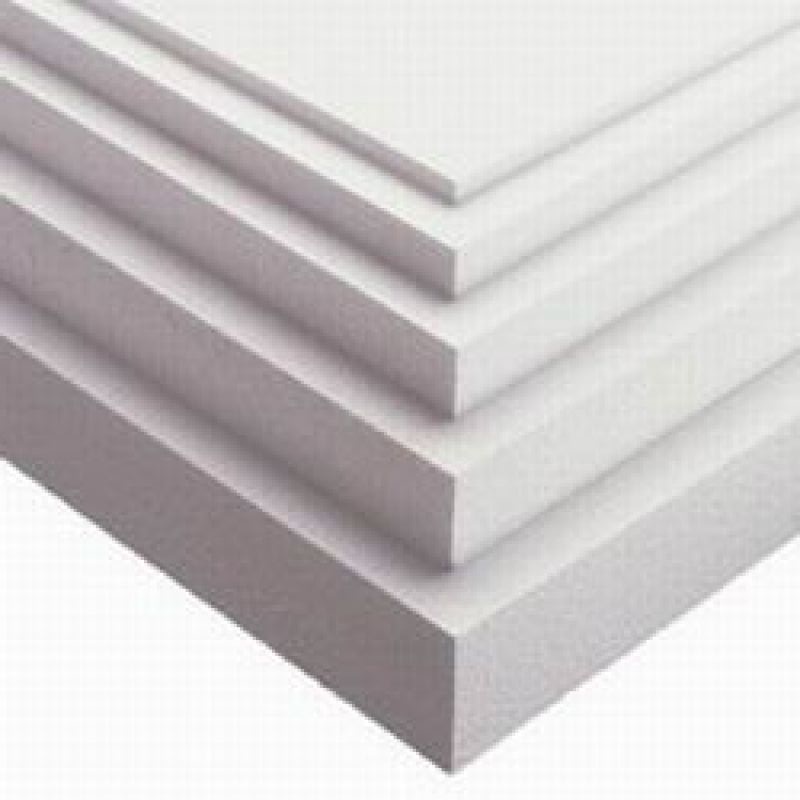 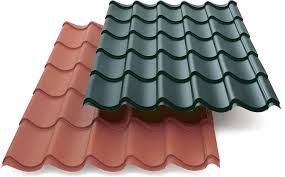 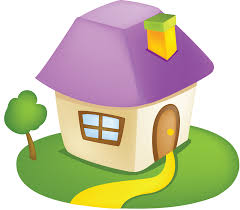 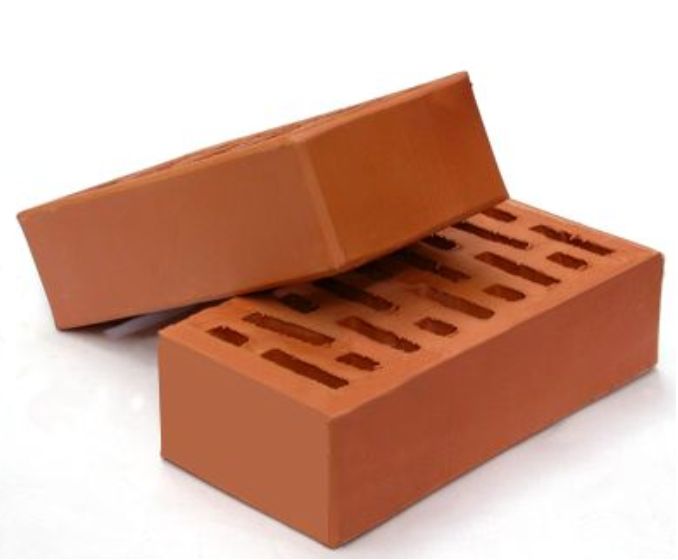 Текстильная промышленность
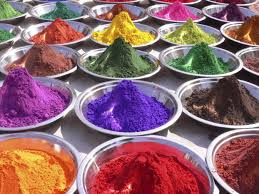 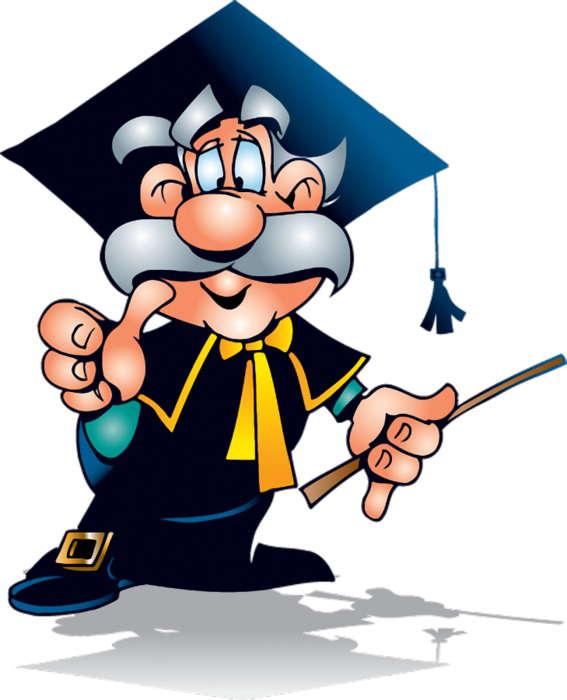 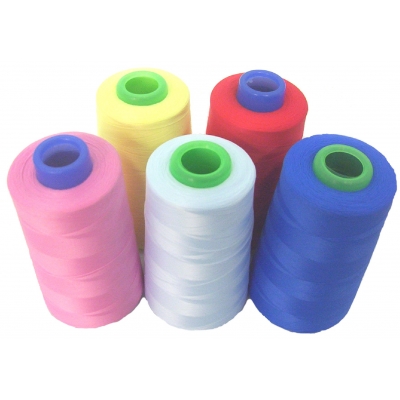 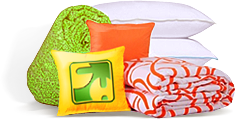 Пищевая промышленность
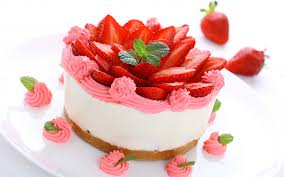 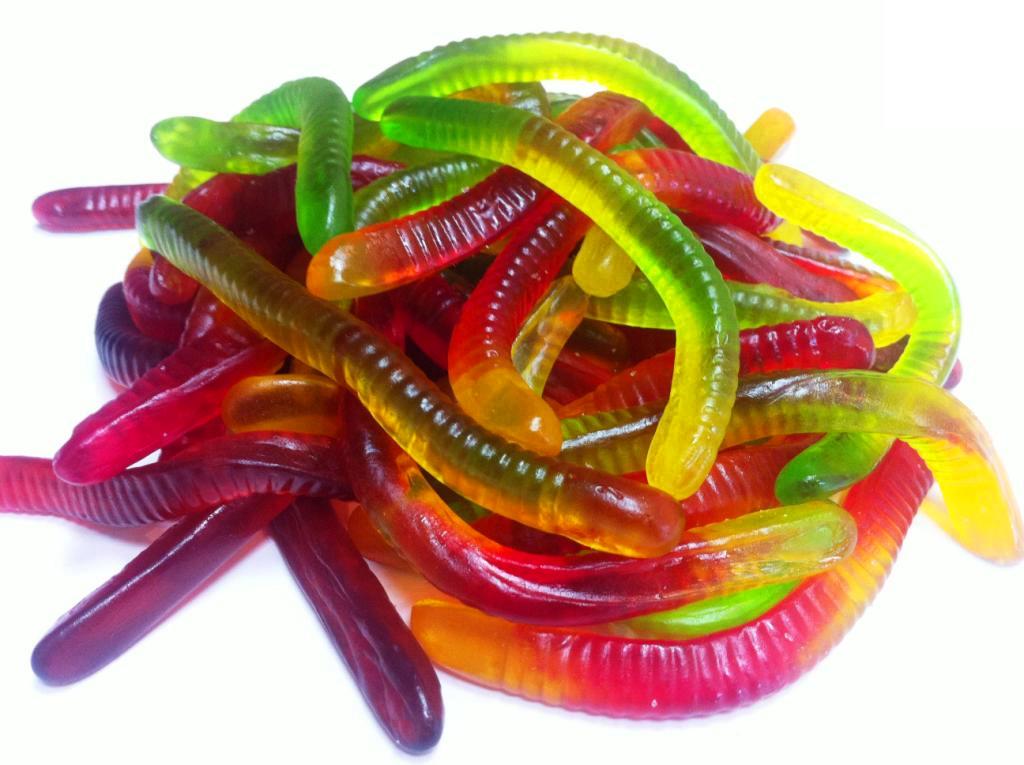 Целлюлозно-бумажная промышленность
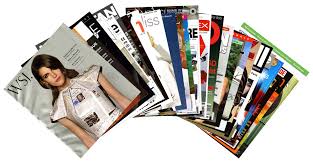 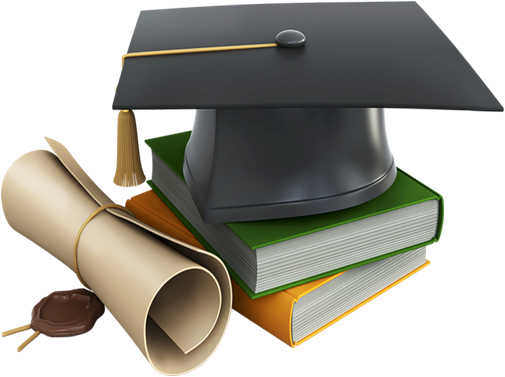 Производствомоющих средств
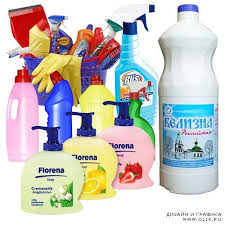 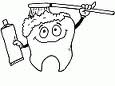 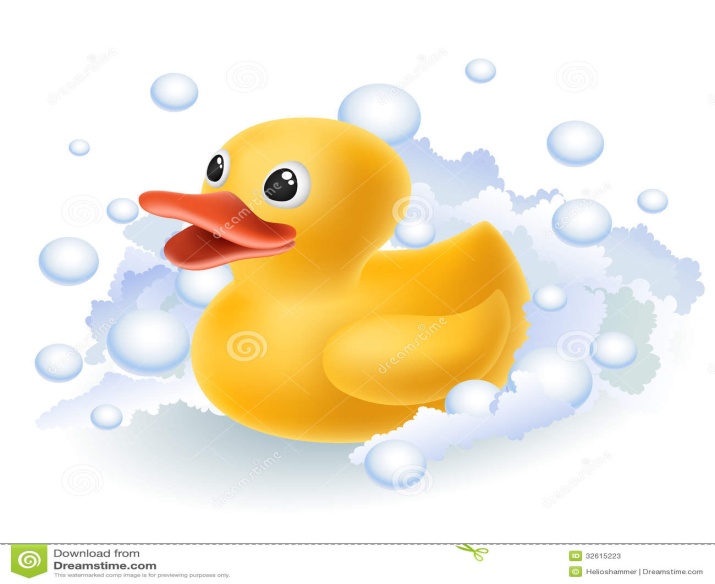 Производство товаров народного потребления
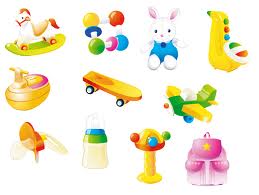 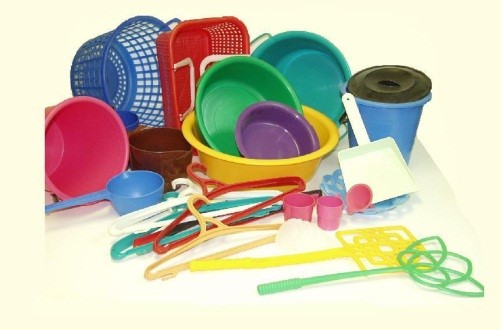 Фармацевтическая промышленность
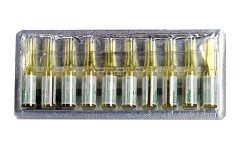 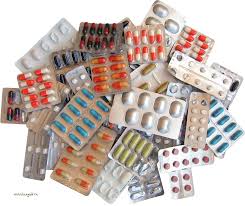 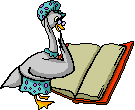 Загрязнение окружающей среды
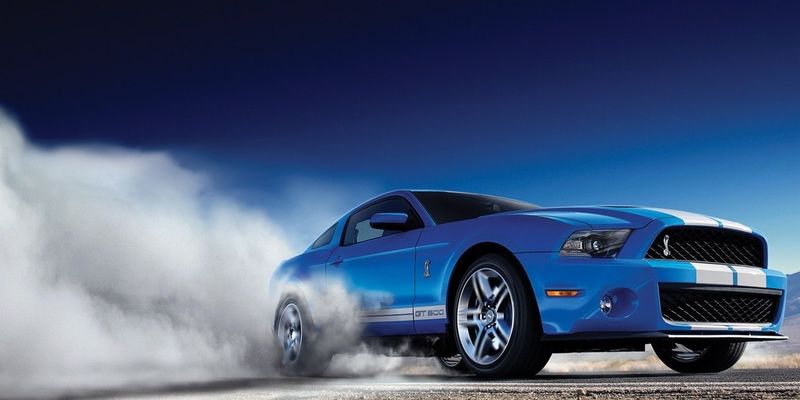 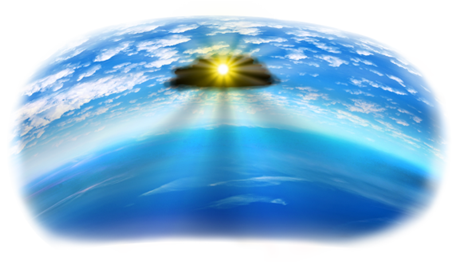 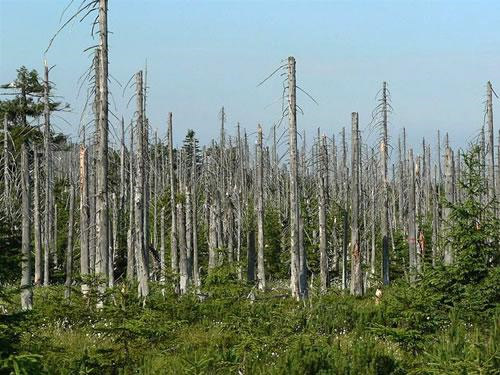 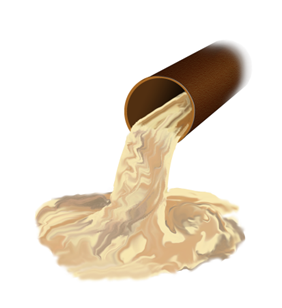 «Широко распростирает химия руки 
свои в дела человеческие…»
                                     М.В. Ломоносов
Спасибо за внимание!